La P.A. e il Codice delle Pari Opportunità: 
strumenti, obblighi, responsabilità 
nella lotta alle discriminazioni 
e per la promozione 
del benessere lavorativo.
Avv. Monica Raichini Docenza, coordinamento e tutoraggio
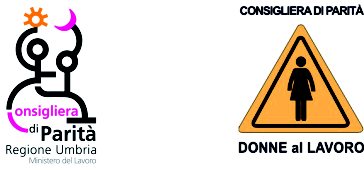 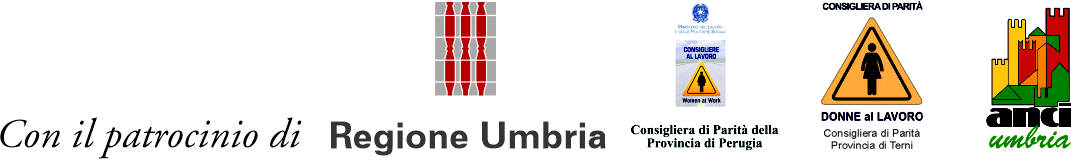 MODULO 1- Il codice delle pari 
opportunità ed il
 concetto di discriminazione
Il concetto di discriminazione nel Codice delle pari opportunità - la nozione alla luce dei principali orientamenti della giurisprudenza :
La discriminazione di genere diretta e indiretta ;
I divieti di discriminazione disciplinati dal codice delle pari opportunità ;
Le discriminazioni diverse dal genere : età , orientamento sessuale , razza , origine etnica , disabilità , religione e lingua .
I principi di parità, pari opportunità e non discriminazione nel rapporto di lavoro.

LABORATORIO - Simulazione di casi di discriminazione nel rapporto di lavoro .
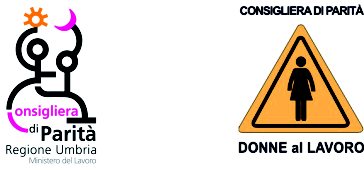 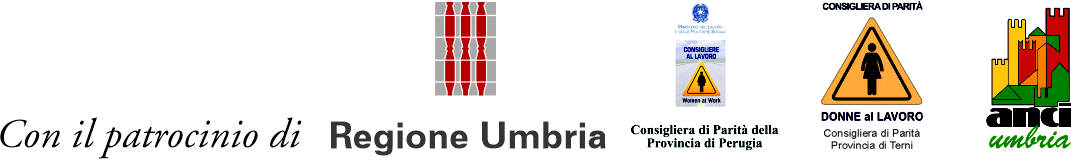 Si parla di diritto antidiscriminatorio: 
con riferimento a tutta la disciplina volta a tutelare e ad assicurare la parità, pari opportunità e non discriminazione tra i generi,  in ogni ambito ed in particolare modo nell'ambito del lavoro.


Nel nostro ordinamento giuridico italiano la tutela antidiscriminatoria trova la sua genesi nella nostra Costituzione ed in particolare negli articoli 3, 37 e 51.
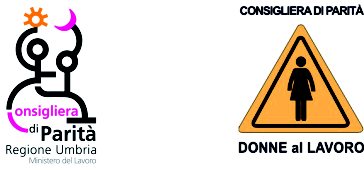 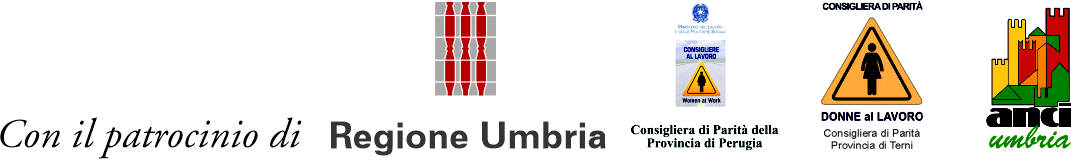 Articolo 3: 
" Tutti i cittadini hanno pari dignità e sono egualo davanti alla legge, senza distinzione di sesso , di razza , di lingua, di religione, di opinioni poltiche , di condizioni personali e sociali ".
Articolo 37: 
" La donna lavoratrice ha gli stessi diritti e, a parità di lavoro, , le stesse retribuzioni che spettano al lavoratore. Le condizioni di lavoro devono consentire l'adempimento della sua essenziale funzione familiare e assicurare alla madre e al bambino una speciale adeguata protezione " .
Articolo 51:
" Tutti i cittadini dell'uno o dell'altro sesso possono accedere agli uffici pubblici e alle cariche elettive in condizioni di eguaglianza , secondo i requisiti stabiliti dalla legge".
Per ciò che attiene l'ambito lavorativo 
la legge numero 300 del 20 maggio 1970 all’articolo 15, 
così come modificato nel tempo, 
disciplina gli atti discriminatori.

Art. 15 Statuto dei Lavoratori: 
" E' nullo qualsiasi patto od atto diretto a:
a) subordinare l'occupazione di un lavoratore alla condizione che aderisca o non aderisca ad una associazione sindacale ovvero cessi di farne parte ;
b) licenziare un lavoratore , discriminarlo nella assegnazione di qualifiche o mansioni , nei trasferimenti, nei provvedimenti disciplinari , o recargli altrimenti pregiudizio a causa della sua affilizaione o attività sindacale ovvero alla sua partecipazione ad uno sciopero;
Le disposizioni di cui al comma precedente si applicano altresì ai patti o atti diretti a fini di discriminazione politica, religiosa, razziale, di lingua o di sesso , di handicap, di età o basata sull'orientamento sessuale o sulle convinzioni personali".
L'art. 16 dello Statuto dei lavoratori 
disciplina inoltre i trattamenti economici collettivi discriminatori come di seguito : 
" E' vietata la concessione di trattamenti economici di maggior favore aventi carattere discriminatorio a mente dell'art. 15 . 
Il Tribunale , su domanda dei lavoratori nei cui confronti è stata attuata la discriminazione di cui al comma precedente o delle associazioni sindacali alle quali questi hanno dato mandato , accertati i fatti, condanna il datore di lavoro , al pagamento , a favore del fondo adeguamento pensioni , di una somma pari all'importo dei trattamenti economici di maggior favore legittimamente corrisposti nel periodo massimo di un anno".
Successivamente il diritto antidiscriminatorio ha avuto una più puntuale definizione e disciplina a seguito del recepimento di alcune direttive comunitarie in materia che si sono succedute nel tempo e che hanno sempre avuto come finalità quella di prevenire, contrastare e sanzionare le discriminazioni di genere.
La direttiva comunitaria n. 76/207/CE è stata recepita in Italia con la legge n. 903/1977 sulla parità di trattamento lavorativo e con la legge n. 125/1991 poi riformata dal D. Lgs 196/2000 sulle pari opportunità tra donne e uomini sempre in materia di lavoro.
Successivamente la direttiva n. 2002/73 ha definito puntualmente l'ambito della discriminazione diretta ed indiretta ed è stata poi recepita anche con il decreto legislativo n. 198 dell'11 aprile 2006 meglio noto come Codice delle Pari opportunità tra uomo e donna , a norma dell'articolo 6 della legge 28 novembre 2005, n. 246".
Successivamente alla predetta normativa, il diritto antidiscriminatorio ha avuto una più puntuale definizione e disciplina a seguito del recepimento di alcune direttive comunitarie in materia, che si sono succedute nel tempo e che hanno sempre avuto come finalità quella di prevenire, contrastare e sanzionare le discriminazioni di genere.
La direttiva comunitaria n. 76/207/CE è stata recepita in Italia con la legge n. 903/1977 sulla parità di trattamento lavorativo e con la legge n. 125/1991 poi riformata dal D. Lgs 196/2000 sulle pari opportunità tra donne e uomini sempre in materia di lavoro.
Successivamente la direttiva n. 2002/73 ha definito puntualmente l'ambito della discriminazione diretta ed indiretta ed è stata poi recepita anche con il decreto legislativo n. 198 dell'11 aprile 2006 meglio noto come Codice delle Pari opportunità tra uomo e donna , a norma dell'articolo 6 della legge 28 novembre 2005, n. 246".
Il codice delle pari opportunità raccoglie sistematicamente tutte le norme di tutela nella materia antidiscriminatoria .
L'art. 1 del codice delle pari opportunità relativo alle disposizioni generali ne indica le finalità : 
" 1. Le disposizioni del presente decreto hanno ad oggetto le misure volte ad eliminare ogni discriminazione basata sul sesso , che abbia come conseguenza o come scopo di compromettere o di impedire il riconoscimento , il godimento o l'esercizio dei diritti umani e delle libertà fondamentali in campo politico, economico, culturale e civile o in ogni altro campo.
2. La parità di trattamento e di opportunità tra donne e uomini deve essere assicurata in tutti i campi , compresi quelli dell'occupazione, del lavoro e della retribuzione.
3. Il principio della parità non osta al mantenimento o all'adozione di misure che prevedano vantaggi specifici a favore del sesso sottorappresentato .
4. l'obiettivo della parità di trattamento e di opportunità tra donne e uomini deve essere tenuto presente nella formulazione e attuazione , a tutti i livelli e ad opera di tutti gli attori , di leggei, regolamenti , atti amministrativi , politiche e attività".
Art. 25 del Codice delle pari Opportunità
Discriminazione diretta e indiretta:
1. Costituisce discriminazione diretta, ai sensi del presente titolo , qualsiasi disposizione , criterio, prassi, atto, patto o comportamento, nonchè l'ordine di porre in essere un atto o un comportamento , che produca un effetto pregiudizievole discriminando le lavoratrici o i lavoratori in ragione del loro sesso e , comunque , il trattamento meno favorevole rispetto a quello di un'altra lavoratrice o di un altro lavoratore in situazione analoga.
2. Si ha discriminazione indiretta, ai sensi del presente titolo , quando una disposizione, un criterio, una prassi, un patto o un comportamento apparentemente neutri mettono o possono mettere i lavoratori di un detreminato sesso in una posizione di particolare svantaggio rispetto ai lavoratori dell'altro sesso, salvo che riguardino requisiti essenziali allo svolgimento dell'attività lavorativa , purchè l'obiettivo sia legittimo e i mezzi impiegati per il suo conseguimento siano appropriati e necessari.
2 bis. Costituisce discriminazione , ai sensi del presente titolo , ogni trattamento meno favorevole in ragione dello stato di gravidanza , nonchè di maternità o paternità, anche adottive, ovvero in ragione della titolaritàe dell'esercizio dei relativi diritti.
Sono considerate discriminazioni anche le molestie e le molestie sessuali ai sensi dell'art. 26 del codice delle pari opportunità .
Art. 26 del Codice delle pari Opportunità
Molestie e molestie sessuali :
1. Sono considerate come discriminazioni anche le molestie , ovvero quei comportamenti indesiderati , posti in essere per ragioni connesse al sesso , aventi lo scopo o l'effetto di violare la dignità di una lavoratrice o di un  lavoratore e di creare un clima intimidatorio, , ostile, degradante, umiliante e offensivo.
2. Sono ,altresì, considerate come discriminazioni  le molestie sessuali , ovvero quei comportamenti indesiderati a connotazione sessuale espressi in forma fisica, verbale o non verbale , aventi lo scopo o l'effetto di violare la dignità di una lavoratrice o di un lavoratore e di creare un clima intimidatorio, , ostile, degradante, umiliante e offensivo.
2bis. Sono, altresì', considerati come discriminazione i trattamenti meno favorevoli subiti da una lavoratrice o da un lavoratore per il fatto di aver rifiutato i comportamenti di cui ai commi 1 e 2 o di esservisi sottomessi.
3. Gli atti, i patti o i provvedimenti concernenti il rapporto dei lavoratori o delle lavoratrici vittime dei comportamenti di cui ai commi 1- 2 e 2 bis sono nulli se adottati in conseguenza del rifiuto o della sottomissione ai comportamento medesimi. Sono, considerati, altresì' discriminazioni quei  trattamenti sfavorevoli da parte del datore di lavoro che costituiscono una reazione ad un reclamo o ad una azione volta ad ottenere il rispetto del principio di parità di trattamento tra uomini e donne.
3-bis La lavoratrice o il lavoratore che agisce in giudizio per la dichiarazione delle discriminazioni per molestia o molestia sessuale poste in essere in violazione dei divieti di cui al presente capo non può essere sanzionato, demansionato, licenziato, trasferito o sottoposto ad altra misura organizzativa avente effetti negativi, diretti o indiretti sulle condizioni di lavoro, , determinati dalla denuncia stessa. Il licenziamento ritorsivo o discriminatorio del soggettio denunciante è nullo. Sono altresì nulli il mutamento di mansioni ai sensi dell'art. 2103 codice civile , nonchè qualsiasi altra misura ritorsiva o discriminatoria adottata nei confronti del denunciante. Le tutele di cui al presente comma non sono garantite nei casi in cui sia accertata  con sentenza di primo grado , la responsabilità penale del denunciante per i reati di calunnia o diffamazione ovvero l'infondatezza della denuncia.
3- ter I datori di lavoro sono tenuti. ai sensi dell'art. 2087 codoce civile , ad assicurare condizioni di lavoro tali da garantire l'integrità fisica e morale e la dignità dei lavoratori , anche concordando con le organizzazioni sindacali dei lavoratori, le iniziative , di natura informativa e formativa , più opportune al fine di prevenire il fenomeno delle molestie sessuali nei luoghi di lavoro. Le imprese, i sindacati, i datori di lavoro, e i lavoratori e le lavoratrice i si impegnano ad assicurare il mantenimento nei luoghi di lavoro di un ambiente di lavoro in cui sia rispettata la dignità di ognuno e siano favorite le relazioni interpersonali , basate su pricipi di eguaglianza e di reciproca correttezza".
In sostanza si ha discriminazione tutte le volte in cui un lavoratore o una lavoratrice subiscono:

A) un trattamento meno favorevole a causa del proprio sesso;

B) un trattamento meno favorevole rispetto ad un altro lavoratore o ad un 'altra lavoatrice in situazione analoga;

C) con specifico riferimento alle  donne , un trattamento meno favorevole  a causa dello stato di gravidanza;

D) con riferimento alle donne lavoratrici ed agli uomini lavoratori , un trattamento meno favorevole  a causa della condizione di paternità e di maternità ;

E) con riferimento alle lavoratrici  ed ai lavoratori , le molestie e molestie sessuali nell'ambito del rapporto lavorativo.
Il codice per le pari opportunità oltre alla nozione delle discriminazioni ed alla disciplina degli specifici divieti di discriminazione, prevede tutele specifiche per il caso di accertate discriminazioni sul lavoro , sia con riferimento alle figure di tutela come la Consigliera di Parità , che alle azioni giudiziali,  alla speciale disciplina dell'onere della prova in giudizio che è un onere della prova alleggerito.
Sono infatti previste,  sempre dal codice per le pari opportunità, a carico del datore di lavoro che pone in essere discriminazioni o che non si adopera per l'interruzione di discriminazioni comunque perpetrate da colleghi e/o superiori,  pesanti sanzioni e gravosi risarcimenti dei danni subiti dai lavoratori e dalle lavoratrici discriminate , anche non patrimoniali, oltre che l'obbligo di rimuovere le discriminazioni accertate. 
E' di tutta evidenza quindi  che anche  tutti gli attori e le attrici del contesto lavorativo della pubblica amministrazione devono essere posti nelle condizioni di conoscere la normativa del diritto antidiscriminatorio . 
Ciò con particolare riferimento a tutti coloro che rivestono ruoli in materia di parità , pari opportunità e non discriminazione: 
- i responsabili del personale; 
- i CUG;
- gli organismi di valutazione indipendenti (OIV);
- il responsabile della salute e sicurezza nei luoghi di lavoro; 
-  il medico competente.
In effetti ed in sostanza la tutela delle discriminazioni equivale altresì a tutela della salute ai sensi dell'art. 2087 codice civile.
Venendo altresì agli specifici divieti di discriminazione il codice delle pari opportunità il Capo II del libro III del codice stesso disciplina i seguenti divieti :
 L'art. 27 disciplina il divieto di discriminazione nell'accesso al lavoro , alla formazione professionale e nelle condizioni di lavoro;
L'art. 28 disciplina il divieto di discriminazione retributiva;
L'art. 29 disciplina i divieti di discriminazione nella prestazione lavorativa e nella progressione di carriera;
L'art. 30 disciplina il divieto di discriminazione nell'accesso alle prestazioni prevdienziali;
L'art. 31 disciplina il divieto di discriminazione nell'accesso agli impieghi pubblici;
L'art. 32 disciplina il divieto di discriminazione nell'arruolamento delle forze armate e nei corpi speciali;
L'art. 33 disciplina il divieto di discriminazione nel reclutamento delle forze armate e nei corpi speciali;
L'art. 34 disciplina il divieto di discriminazione nelle carriere militari;
L'art. 35 disciplina il divieto di licenziamento per causa di matrimonio.
A):  un caso di discriminazione caratterizzato da un trattamento meno favorevole a causa del proprio sesso

La materia delle discriminazioni dirette ed indirette di cui all'art. 25 del codice delle pari opportunità 
Corte di Cassazione sezione lavoro n. 21801 del 29.07.2021 che ha deciso un caso di discriminazione indiretta con riferimento al part time.
Si trattava di un bando pubblicato in data 20.12.2020 dalla Agenzia delle Entrate in Piemonte per una selezione per la progressione economica alla posizione F2, nel quale era stato stabilito un criterio di computo del punteggio per esperienza di servizio maturata.
La ricorrente era una lavoratrice dipendente part time della Agenzia delle Entrate  inquadrata come funzionario di III area F1 e aveva partecipato alla selezione , non ottenendo tuttavia la progressione,  a seguito della valutazione in termini di punteggio del lavoro  part time per  la valutazione del  criterio della esperienza lavorativa maturata .
Detto bando infatti ,  per effetto delle successive note del direttore centrale del personale negli anni 2011/2012 , rivolte ai partecipanti alla selezione, prevedeva che la esperienza di servizio venisse calcolata per i lavoratori part time riproporzionando i periodi di servizio alla minore attività lavorativa svolta.
La Corte di Cassazione alla quale si è rivolta la lavoratrice per impugnare la sentenza della Corte di Appello di Torino , ha evidenziato l'errore nel quale era incorso il giudice di secondo grado, ed ha a tale riguardo evidenziato che l'errore era stato quello di aver fatto riferimento esclusivamente al concetto di discriminazione diretta e non a quello di discriminazione indiretta .
La Corte di Cassazione infatti ha evidenziato che il criterio del riproporzionamento del lavoro part time ai fini del computo del punteggio della esperienza lavorativa maturata sebbene di per sè neutro,  tuttavia nei fatti aveva prodotto effetti pregiudizievoli maggiormente nei confronti del genere femminile  maggiormente interessato dal lavoro part time.
A1) Sentenza della Corte di Appello di Torino dell’08.05.2008  tra il COMUNE DI ORBASSANO e una dipendente dello stesso Comune. 
In tale procedimento si è costituita in giudizio anche la Consigliera di Parità della provincia di Torino con un atto  di intervento adesivo alla domanda della dipendente.
La dipendente aveva evocato in giudizio innanzi al Tribunale di Pinerolo il Comune di Orbassano del quale era dipendente dal 1999 perché fosse dichiarato il suo diritto a vedere valutato , ai fini della progressione orizzontale di carriera nella posizione C2, il periodo  di astensione obbligatoria per maternità di cui aveva usufruito dall’11.05.2004 al 26.02.2005, cosa cui il Comune non aveva provveduto in quanto la lavoratrice era stata al lavoro per  meno di 6 mesi  e quindi  attesa l’assenza di attività lavorativa. 
La lavoratrice sosteneva che il Comune così facendo avesse violato oltre che la normativa contrattuale, anche quella antidiscriminatoria per motivi di sesso, nonché i generali principi di tutela della maternità. 
Nel giudizio di appello si costituivano in giudizio sia la dipendente che la Consigliera di parità .
La Corte di Appello ha ritenuto che il limite della presenza al lavoro per almeno 6 mesi per ottenere una valutazione ai fini della progressione orizzontale di carriera è frutto di una scelta discrezionale dell’amministrazione comunale non essendo rinvenibile in alcuna norma né di  legge , nè contrattuale.
Secondo la Corte la mancata valutazione della lavoratrice viola non solo la normativa contrattuale che prevede che i periodi di aspettativa per gravidanza e maternità obbligatoria siano considerati a tutti gli effetti quale servizio effettivamente prestato, ma anche la norma di legge di cui all’art. 42 del codice delle pari opportunità che al comma 2), punto a), il quale prevede la possibilità di azioni positive per le pari opportunità e l’uguaglianza sostanziale tra uomini e donne per eliminare le disparità….nella progressione di carriera. Cosa che la mancata valutazione ha creato costituendo, al contrario di quanto stabilito dal primo giudice, un comportamento considerato evidentemente discriminatorio nei confronti della donna in stato di gravidanza e quindi per motivi di sesso.
La Corte di appello ha pertanto deciso che oltre al riconoscimento del diritto al computo del periodo di maternità obbligatoria nei giorni di presenza al lavoro utili ad essere valutata, andava riconosciuto altresì il diritto della lavoratrice  ad essere valutata ai fini della progressione orizzontale di carriera.
La Corte di Appello, in riforma della sentenza del Tribunale, ha quindi riconosciuto il comportamento del Comune come comportamento violatovi del diritto antidiscriminatorio, in quanto la mancata valutazione del periodo di assenza dal lavoro per maternità, doveva qualificarsi come discriminazione per motivi legati al sesso ed alla gravidanza e quindi ha accolto l’appello incidentale della Consigliera di Parità di Torino ai fini della condanna alle spese del giudizio di primo grado.
In sintesi la Corte di Appello di Torino ha respinto l’appello del Comune di Orbassano ed ha condannato lo stesso Comune a pagare le spese del giudizio di primo grado alla Consigliera di Parità nonchè le spese del giudizio di appello sia alla Consigliera di parità che alla dipendente.
B): i casi di discriminazioni caratterizzati da un  trattamento meno favorevole rispetto ad un altro lavoratore o ad un' altra lavoratrice in situazione analoga.

Il Tribunale di Aosta con decreto del 05 gennaio 2016 ha analizzato il caso di una lavoratrice di una spa assunta con contratto di lavoro a tempo determinato, con una determinata retribuzione annua, oltre ad un premio annuo da corrispondersi in base ai risultati ottenuti.

Il contratto di lavoro si trasformava a tempo indeterminato e poi si concludeva a seguito di licenziamento intimato in data 06.10.2015.

La dipendente esercitava funzioni dirigenziali e aveva adito il Tribunale perchè il suo trattamento economico era notevolmente inferiore rispetto a quello degli altri quattro dirigenti di sesso maschile , due dei quali assunti anche successivamente alla ricorrente, nonostante le rilevanti responsabilità connesse con le funzioni da lei stessa esercitate.
Trattasi di un caso di discriminazione diretta perchè il trattamento è comunque meno favorevole a quello di un'altra lavoratrice o di un altro lavoratore in situazione analoga. 
Peraltro l'art. 28 del codice delle pari opportunità stabilisce che la lavoratrice ha diritto alla stessa retribuzione del lavoratore quando le prestazioni richieste siano uguali o di pari valore.
Il Tribunale di Aosta evidenzia che a nulla rileva la non intenzionalità della disparità di trattamento salariale da parte della datrice di lavoro, e che nel caso di specie la disparità di trattamento salariale fosse  evidente e sussistesse non soltanto raffrontando le retribuzioni degli altri 4 dipendenti  dirigenti maschi con quelle della ricorrente , ma soprattutto  in considerazione del fatto che il trattamento salariale della dirigente era  addirittura inferiore rispetto a quello dei quadri e degli impiegati di I livello.
Secondo il Tribunale pertanto tale differenziazione salariale non può essere considerata come libera determinazione delle condizioni contrattuali tra le parti,  ma come trattamento discriminatorio illegittimo ai sensi dell'art. 25 del codice delle pari opportunità . 
Il Tribunale di Aosta ha quindi accolto il ricorso ai sensi del codice delle pari opportunità ed ha condannato il datore di lavoro a risarcire il danno patito dalla dirigente donna , nella misura delle differenze retributive maturate tra quanto in effetti corrisposto alla stessa dalla data della prima assunzione fino al giorno del licenziamento e la somma che sarebbe stata equa e corretta  per assicurare la parità di trattamento tra la dirigente stessa e le altre figure presenti in azienda . Il Tribunale in effetti ,  sulla base dei dati stipendiali di tutti gli altri 4 dirigenti maschi e dei quadri e degli impiegati di I livello acquisiti al processo , ha altresì individuato e determinato il trattamento stipendiale da considerare equo e corretto per assicurare la parità di trattamento retributivo.
C): i casi di discriminazioni caratterizzati , con specifico riferimento alle donne, da un trattamento meno favorevole  a causa dello stato di gravidanza.  

Possiamo analizzare il contenuto della Ordinanza della Cassazione 26 febbraio 2021, n. 5476 al fine di avere maggiore contezza delle ipotesi concrete di discriminazione per lo stato di gravidanza.
Si tratta della lavoratrice di un ente pubblico di ricerca che ha adito il Tribunale di Roma per far accertare e dichiarare la natura discriminatoria ai sensi dell’art. 25 del codice delle pari opportunità in quanto  l’ente pubblico datore di lavoro non le aveva prorogato il contratto a termine con scadenza 01.04.2004 e con decorrenza 02.09.2003 a causa del suo stato di gravidanza.
Conseguentemente la stessa chiedeva l’accertamento della natura discriminatoria del comportamento omissivo della pubblica amministrazione e conseguentemente a ciò l'accertamento del  suo diritto al rinnovo del contratto , con il conseguente diritto all’ accesso alla procedura di stabilizzazione.
La lavoratrice adiva la Suprema Corte di Cassazione per impugnare la sentenza della Corte di Appello di Roma sul punto e la Corte di Cassazione, con l’Ordinanza di cui sopra, dopo aver effettuato un puntuale excursus normativo, sia a livello europeo che interno, della discriminazione collegata alla gravidanza  ed alla maternità qualificate come discriminazioni di genere , ha evidenziato che l’art. 25 comma 2bis delle codice delle pari opportunità stabilisce appunto che: “Costituisce discriminazione , ai sensi del presente titolo, ogni trattamento meno favorevole in ragione dello stato di gravidanza, nonché di maternità o paternità , anche adottive, ovvero in ragione della titolarità e dell’esercizio dei relativi diritti”.
Tale dimostrazione deriva all’applicazione dell’art. 40 del codice delle pari opportunità che così dispone :
“ Quando il ricorrente fornisce elementi di fatto , desunti anche da dati di carattere statistico relativi alle assunzioni, ai regimi retributivi, all’assegnazione di mansioni e qualifiche , ai trasferimenti, alla progressione in carriera ed ai licenziamenti, idonei a fondare , in termini precisi e concordanti, la presunzione dell’esistenza di atti , patti o comportamenti discriminatori in ragione del sesso, spetta al convenuto l’onere della prova dell’insussistenza della discriminazione”.
In virtù dell'art. 40 del codice delle pari opportunità infatti, sebbene non possa del tutto parlarsi di inversione dell'onere della prova, in ogni caso la lavoratrice o il lavoratore che sono chiamati a provare in giudizio la sussistenza di una discriminazione , sono investiti di un onere della prova "alleggerito",  in quanto possono far riferimento ad elementi presuntivi, spettando alla datrice di lavoro la prova piena dell'assenza della discriminazione.
D): i casi che , con riferimento alle donne lavoratrici ed agli uomini lavoratori , sono caratterizzati da un trattamento meno favorevole  a causa della condizione di paternità e di maternità.
Con riferimento a tale categoria di discriminazioni ,  possiamo analizzare il contenuto della sentenza del Tribunale ordinario di Firenze del 22 ottobre 2019  al fine di avere maggiore contezza delle ipotesi concrete di discriminazione con riferimento alla qualità di genitori (padri e madri).
La causa è stata introdotta dalla Consigliera di Parità della Regione Toscana, che ha legittimazione attiva per le discriminazioni di carattere collettivo , al fine di far dichiarare discriminatori e quindi nulli , ai sensi del codice delle pari opportunità,  alcuni  ordini di servizio del Responsabile dell’Ispettorato Territoriale del Lavoro di Firenze in materia di orario di lavoro .
In particolare un ordine di servizio imponeva, diversamente dall’orario di lavoro nazionale dell’ ispettorato Nazionale del  Lavoro, l’obbligo di giustificazione scritta entro le 24 ore per ritardi di ingresso al lavoro nella fascia oraria  dalle ore 9.16 alle ore 9.30, con la previsione che “in assenza di giustificazione scritta ovvero in caso di giustificazione non ritenuta congruente , l’ingresso in ufficio oltre le 9.15 costituisce violazione del dovere di rispetto dell’orario di lavoro e, in considerazione anche della eventuale reiterazione , dà luogo a responsabilità disciplinare (viceversa l’orario di lavoro nazionale  dell’Ispettorato del Lavoro nazionale  prevede solo che :“ il ritardo – tra le ore 9.16 e le ore 9.30 , n.d.r. – sull’orario di ingresso , comporta l’obbligo del recupero entro l’ultimo giorno del mese successivo a quello in cui si è verificato il ritardo , come stabilito dall’art. 24 del CCNL”, a norma del quale “ in caso di mancato recupero , si opera la proporzionale decurtazione della retribuzione e del trattamento economico accessorio, come determinato dall’art. 69. Resta fermo quanto previsto dal codice disciplinare dall’art. 62 e ss”.
Quindi secondo il Tribunale di Firenze a livello nazionale la rilevanza disciplinare della condotta è subordinata all’inosservanza dell’obbligo di recupero.
Il Tribunale di Firenze quindi riconoscendo legittima l’azione in giudizio della Consigliera di Parità regionale per la tutela di una discriminazione di carattere collettivo che riguarda un numero indeterminato e plurimo di lavoratori e di lavoratrici, e considerato altresì che gli ordini di servizio dell’Ispettorato  Territoriale del lavoro di Firenze sono discriminatori ai sensi del codice delle pari opportunità, perché discriminano i lavoratori in quanto madri e padri, ha ordinato all’Ispettorato del lavoro di Firenze  la cessazione del comportamento pregiudizievole tramite la rimozione dell’efficacia giuridica , o comunque la non applicazione delle disposizioni degli ordini di servizio in questione relativi agli anni 2018 e 2019 ed ha altresì ordinato all’Ispettorato del lavoro stesso di rimuovere gli effetti delle discriminazioni accertate , provvedendo a definire e  ad attuare un piano di rimozione delle medesime discriminazioni entro il termine di mesi 6, ai sensi delle disposizioni del codice delle pari opportunità . Il Tribunale di Firenze ha altresì condannato l’Ispettorato territoriale del lavoro di Firenze   al risarcimento del danno non patrimoniale alla Consigliera di Parità , nonchè alle spese del giudizio.

Si tratta di una discriminazione indiretta a danno dei genitori tutelata dall’art. 25 comma 2 bis del codice per le pari opportunità.
Per le donne lavoratrici la discriminazione è duplice sia come donna che come madre sempre ai sensi del codice per le pari opportunità.
Le altre discriminazioni diverse dal genere :
 età, orientamento sessuale, razza, origine etnica, disabilità, religione e lingua, devesi rilevare che mentre il codice per le pari opportunità tratta prevalentemente le discriminazioni in ambito lavorativo legate al genere, la materia delle ulteriori discriminazioni predette nel nostro ordinamento giuridico è disciplinata , con riferimento al rapporto di lavoro, oltre che dal soprarichiamato articolo 3 della Costituzione e dall’art. 15 dello statuto dei lavoratori,  dalla normativa di cui ai decreti legislativi numeri 215 e 216 del  2003.
In particolare il Decreto legislativo n. 215 del 09 07 2003 è stato emanato in attuazione della direttiva europea 2000/43/CE per la parità di trattamento tra le persone indipendentemente dalla razza e dall’origine etnica.

Diversamente dalle discriminazioni di genere in ambito lavorativo , quelle di cui al D. Lgs. n. 215/2003 possono essere tutelate in giudizio anche tramite le associazioni di cui all’art. 50, comma 1 del testo unico delle disposizioni concernenti la disciplina dell’immigrazione e norme sulla condizione dello straniero e cioè attraverso le associazioni che sono inserite in un apposito elenco approvato con decreto del Ministero del Lavoro e delle Politiche Sociali e dal Ministro per le pari opportunità ed individuati sulla base delle finalità programmatiche e della continuità dell’azione .
Dette associazioni, enti ed organismi stanno in giudizio a tutela delle discriminazioni subite con tre diverse modalità:
1) in nome e per contro del soggetto discriminato e su delega dello stesso;
2) a sostegno delle ragioni della persona discriminata la quale  comunque sta anche in giudizio personalmente;
3) senza necessità di delega da parte di alcuno  e con legittimazione propria , nei casi di discriminazione collettiva , quando cioè non siano individuabili di preciso i soggetti discriminati , ma si tratta comunque della discriminazione di una pluralità di persone.
Competente a decidere è il Tribunale .
Il Decreto legislativo n. 215/2003 prevede inoltre la istituzione presso la Presidenza del Consiglio dei Ministri Dipartimento per le pari opportunità -  di  un Ufficio per la promozione della parità di trattamento e la rimozione delle discriminazioni fondate sulla razza o sulle origini etniche, con funzioni di controllo e garanzia della parità di trattamento e dell’operatività degli strumenti di tutela.
L’ufficio è denominato UNAR  ed i suoi compiti e le sue funzioni sono disciplinate dall’art. 7 del predetto D. Lgs. n. 215/2003.
Il  d.lgs. 9.7.2003, n. 216  reca  disposizioni relative all’attuazione della parità di trattamento fra le persone indipendentemente dalla religione, dalle convinzioni personali, dagli handicap, dall’età e dall’orientamento sessuale, per quanto concerne l’occupazione e le condizioni di lavoro.
La discriminazione per motivi di  “handicap”

devesi rilevare che per handicap si intende la   malattia di lunga durata che incida negativamente sulla vita professionale del lavoratore.

La  Corte di Giustizia Europea con sentenza 11.4.2013 nelle cause riunite C-335/11 e C-337/11 ha sancito “La nozione di handicap di cui alla Direttiva 2000/78/CE del Consiglio   del 27.11.2000, che stabilisce un quadro generale per la parità di trattamento in materia di occupazione e di condizioni di lavoro, deve essere interpretata nel senso che essa include una condizione patologica, causata da una malattia diagnosticata come curabile o incurabile, qualora tale malattia comporti una limitazione, risultante in particolare da menomazioni fisiche, mentali o psichiche, che, in interazione con barriere di diversa natura, possa ostacolare la piena ed effettiva partecipazione della persona interessata alla vita professionale su base di uguaglianza con gli altri lavoratori, e tale limitazione sia di lunga durata.”

L’Italia  a tale riguardo è stata condannata per non avere “correttamente recepito” la Direttiva 78/2000/CE nell’ordinamento interno  (causa C-312/11 Commissione contro Repubblica Italiana)  ed in particolare   per non avere recepito «correttamente e completamente» l’articolo 5 della Direttiva 2000/78/CE, che aveva disciplinato l’obbligo per i datori di lavoro di adottare «soluzioni ragionevoli» per le persone con disabilità nell’ambiente di lavoro.
In particolare l’articolo 3 comma 3 bis del Decreto Legislativo 216/03 ( introdotto  ad opera del  Decreto Legge 76/13 articolo 9, comma 4-ter) dispone:  «Al fine di garantire il rispetto del principio della parità di trattamento delle persone con disabilità, i datori di lavoro pubblici e privati sono tenuti ad adottare accomodamenti ragionevoli, come definiti dalla Convenzione delle Nazioni Unite sui diritti delle persone con disabilità, ratificata ai sensi della legge 3 marzo 2009, n.18 nei luoghi di lavoro, per garantire alle persone con disabilità la piena eguaglianza con gli altri lavoratori. I datori di lavoro pubblici devono provvedere all’attuazione del presente comma senza nuovi o maggiori oneri per la finanza pubblica e con le risorse umane, finanziarie e strumentali disponibili a legislazione vigente».

La norma di recente introduzione rinvia al principio dell’accomodamento ragionevole della Convenzione Onu sui Diritti delle Persone con Disabilità.

Il richiamo alla Convenzione ONU  impone l’adozione di criteri ermeneutici ancora in via di definizione da parte della giurisprudenza.


La Corte di Cassazione civile , sezione lavoro, con una recente sentenza del  09 marzo 2021 , la numero 6497, ha deciso un caso di discriminazione con riferimento al quale si è posta la questione dell’interpretazione e dell’applicazione dell’art. 3, comma 3 bis del D.Lgs , n. 216 del 09.07.2003 ad un caso di licenziamento di lavoratore divenuto fisicamente inidoneo alla mansione .
GRAZIE
per l’attenzione
Avv. Monica Raichini Docenza, coordinamento e tutoraggio
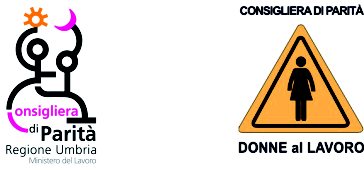 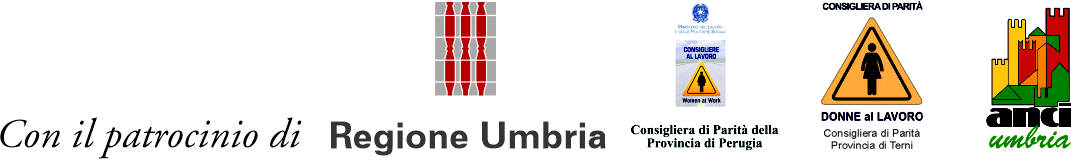